COMPUTADORA
COMPUTADORA
también denominada ordenador o computador, es una máquina electrónica que recibe y procesa datos para convertirlos en información útil. Una computadora es una colección de circuitos integrados y otros componentes relacionados que puede ejecutar con exactitud, rapidez y de acuerdo a lo indicado por un usuario o automáticamente por otro programa, una gran variedad de secuencias o rutinas de instrucciones que son ordenadas,organizadas y sistematizadas en función a una amplia gama de aplicaciones prácticas y precisamente determinadas, proceso al cual se le ha denominado con el nombre de programación y al que lo realiza se le llama programador.
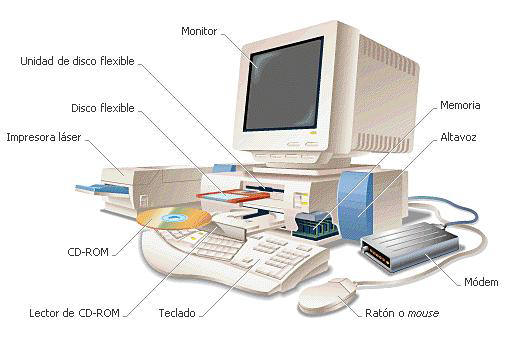 Vista expandida de una computadora personal1: Monitor2: Placa base3: Procesador4: Puertos ATA5: Memoria principal (RAM)6: Placas de expansión7: Fuente eléctrica8: Unidad de almacenamiento óptico9: Disco duro10: Teclado11: Ratón